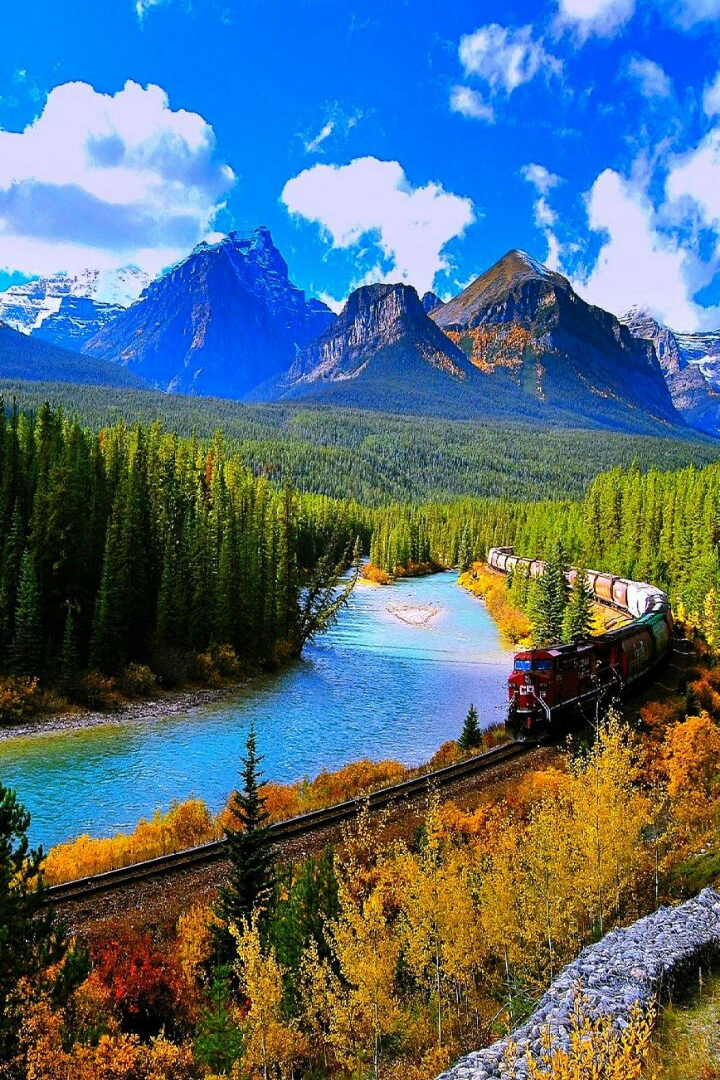 Екологічні ризики
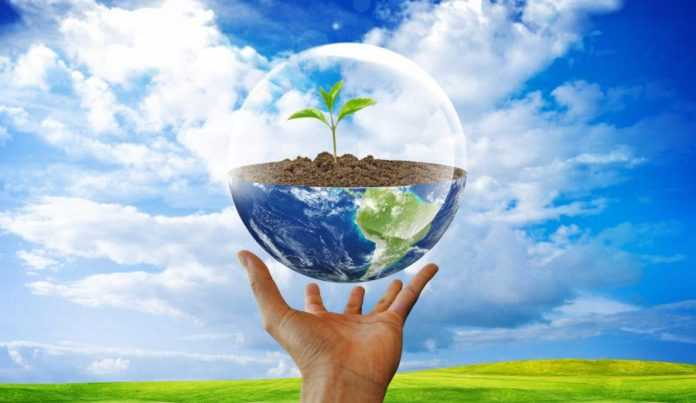 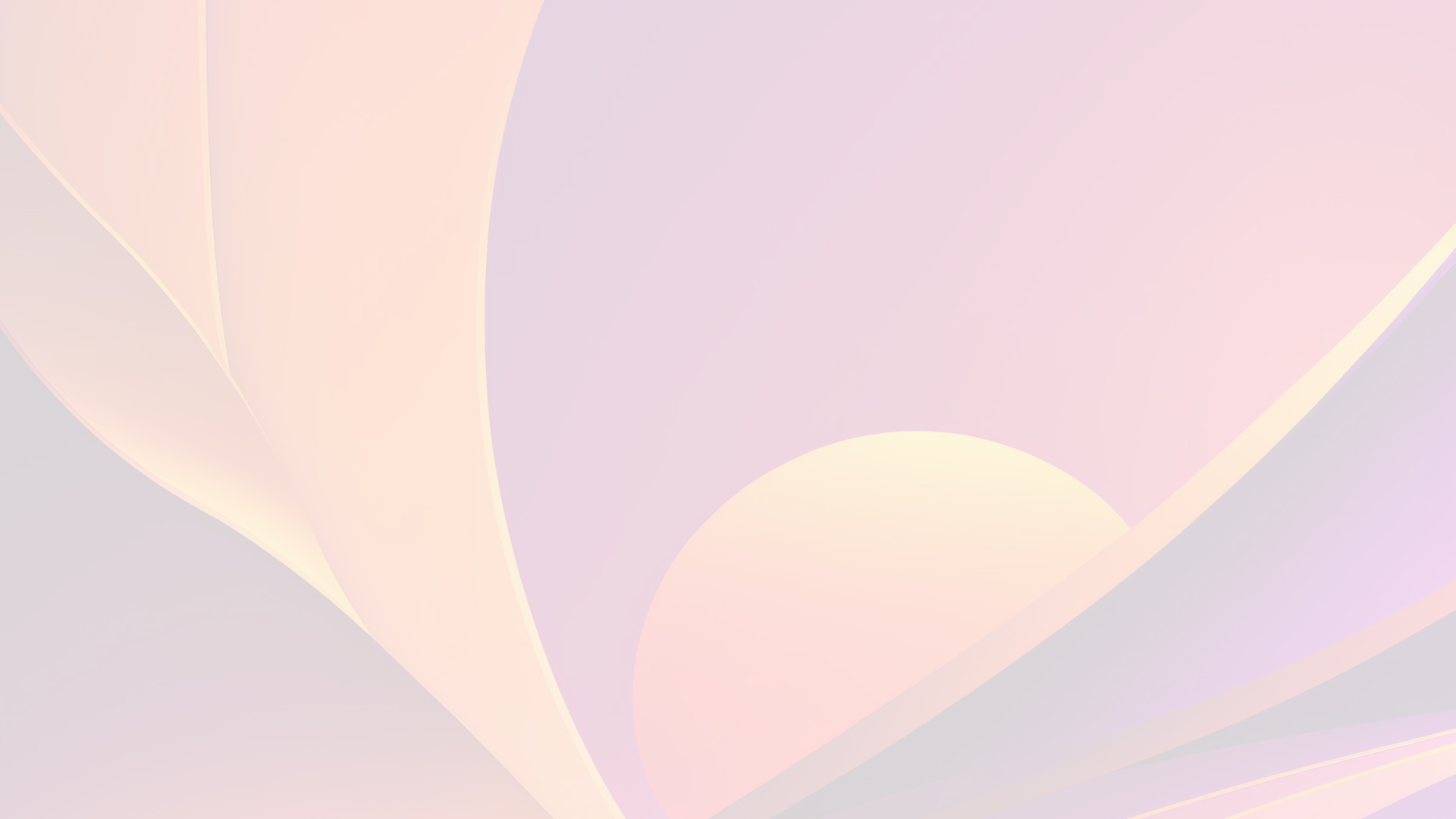 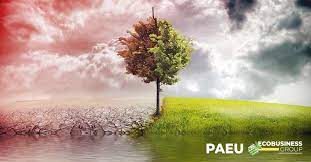 Поняття екологічних ризиків
Екологічні ризики виникають внаслідок впливу людей на природне середовище. Це може включати забруднення повітря, води та ґрунту, порушення біорізноманіття та руйнацію екосистем.
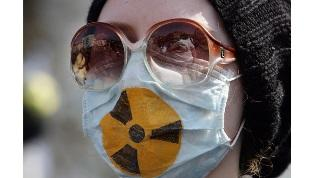 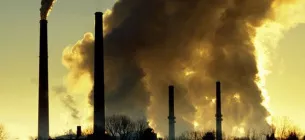 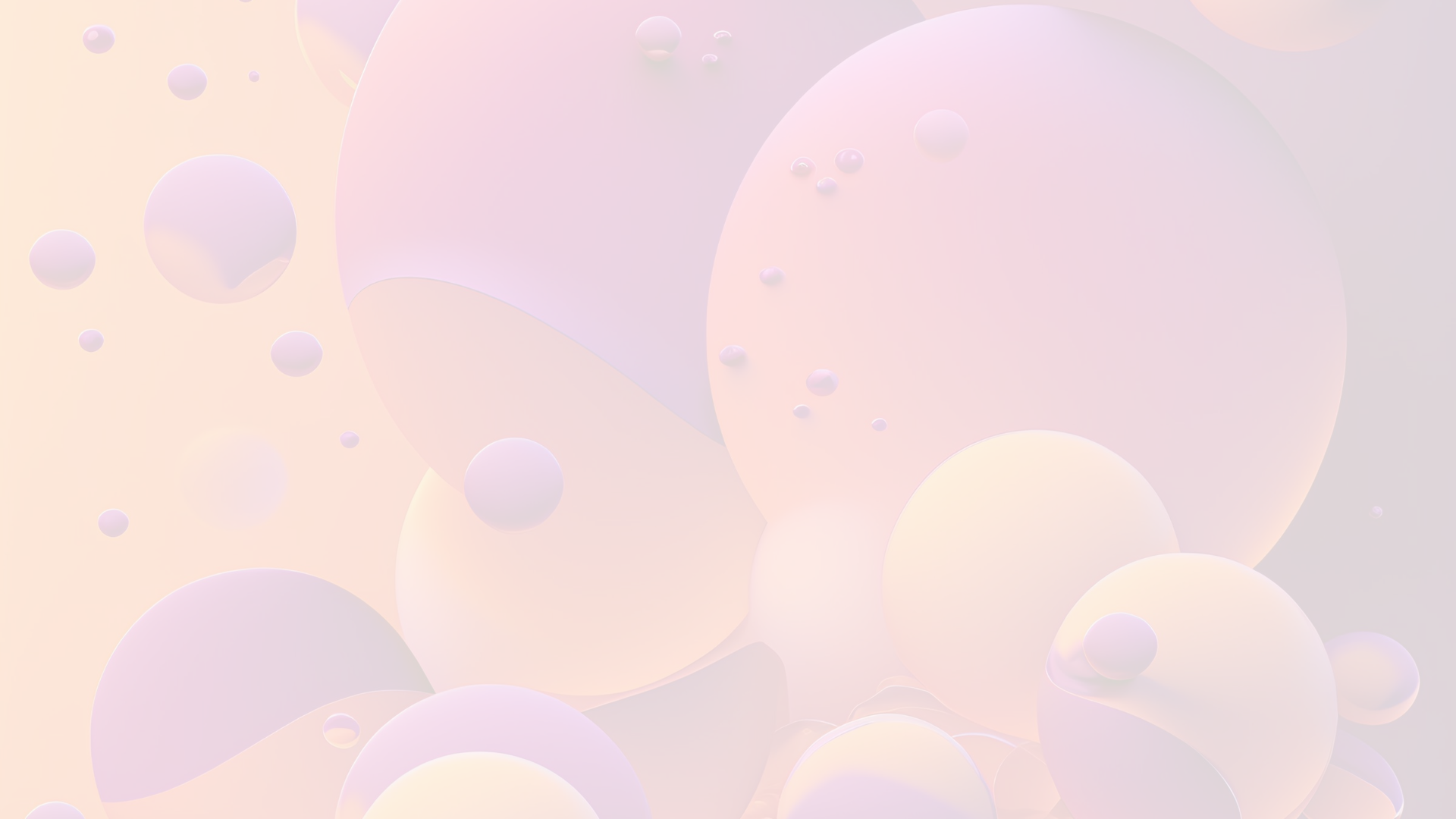 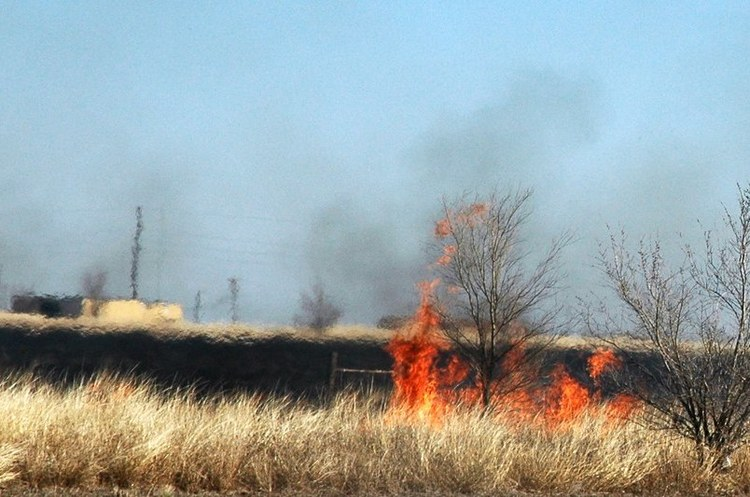 Причини екологічних ризиків
Головні причини екологічних ризиків - промислова діяльність, забруднення відпрацьованими речовинами, нестача енергоощадних технологій та небажання змінювати шкідливі практики.
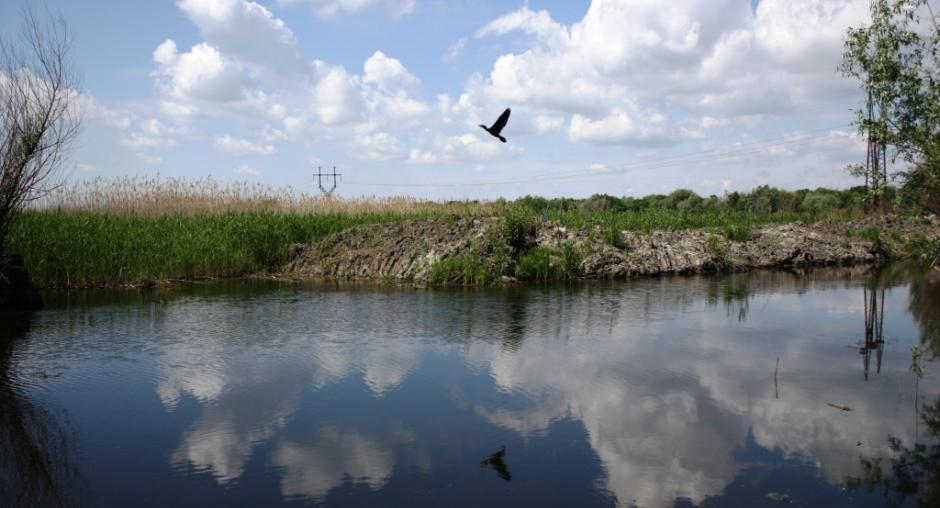 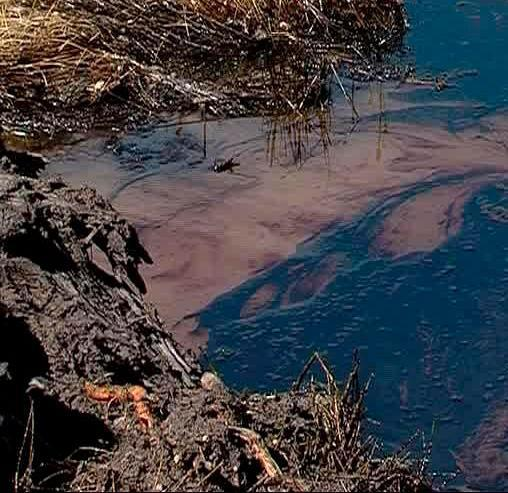 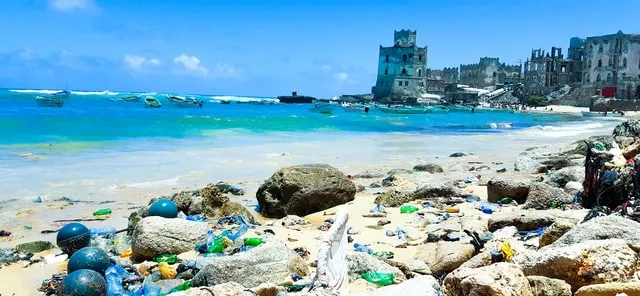 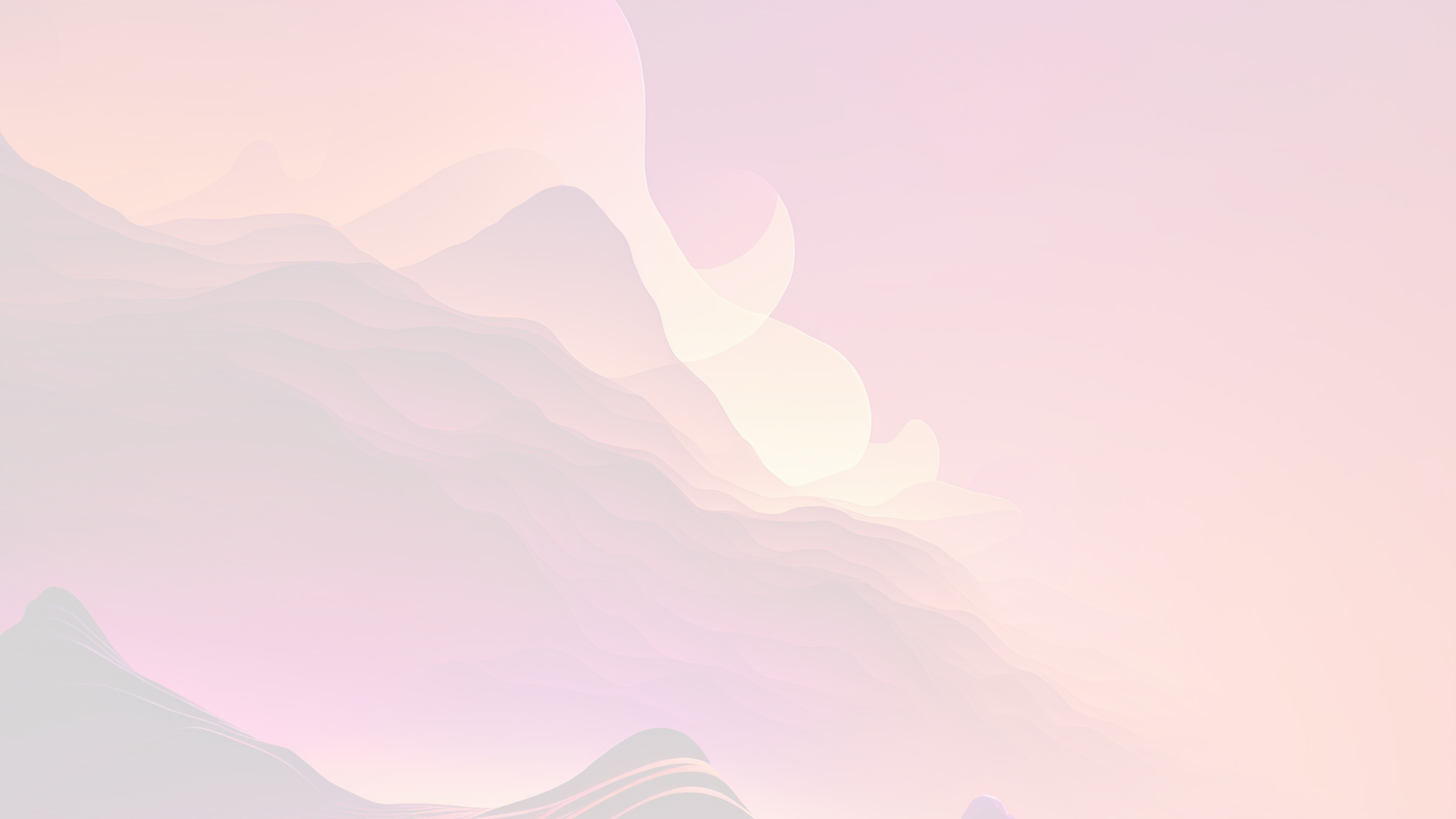 Наслідки екологічних ризиків
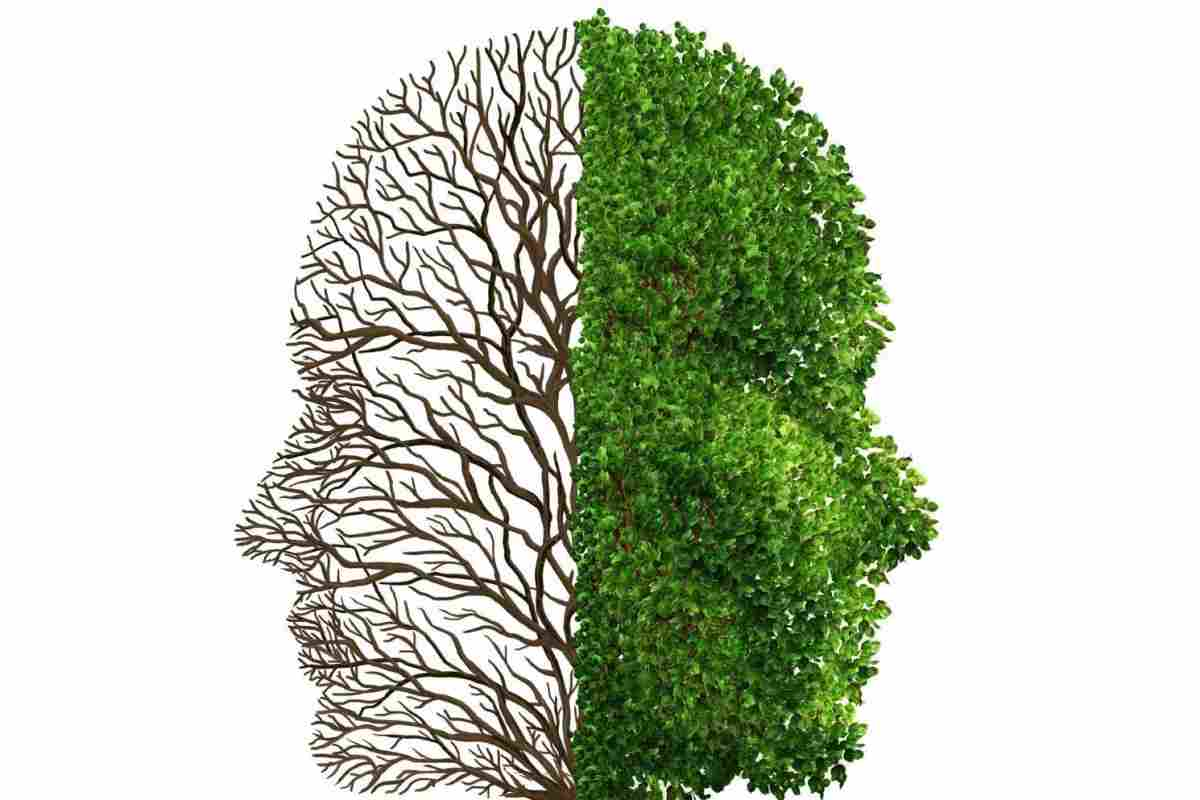 Екологічні ризики можуть мати серйозні наслідки, такі як збільшення кількості хвороб, зниження якості повітря та води, зникнення видів та руйнація екосистем, що впливає на розрахунок кліматичної стабільності.
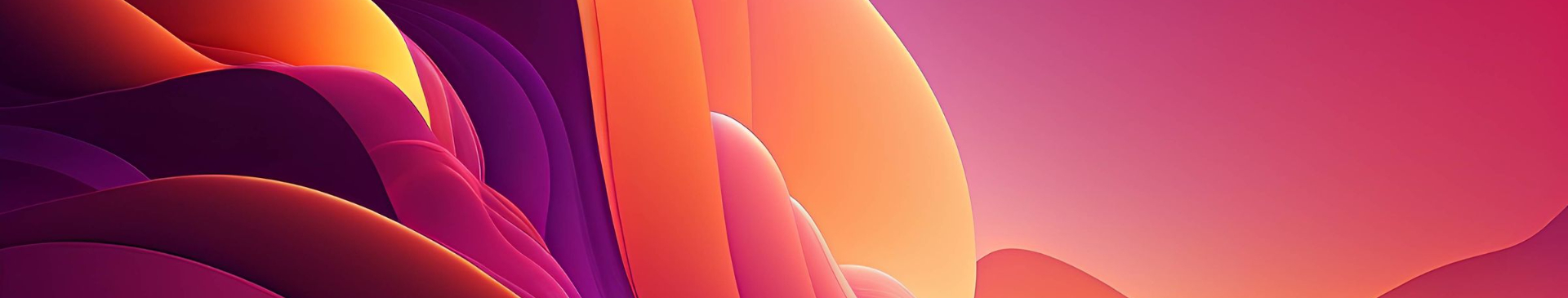 Профілактика екологічних ризиків
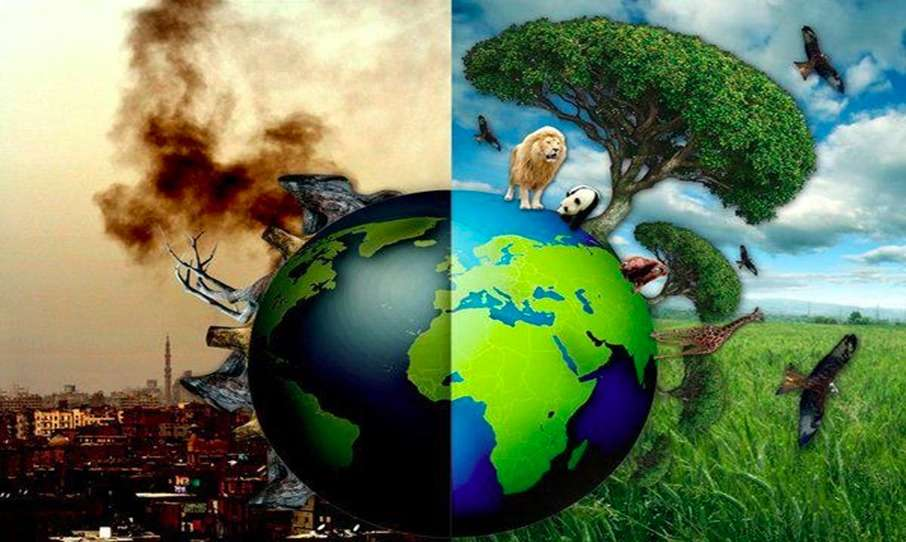 Профілактика екологічних ризиків включає впровадження екологічно чистих технологій, досягнення енергоефективності, збільшення усвідомленості й освіти громади, а також напрацювання та дотримання екологічних норм та законів.
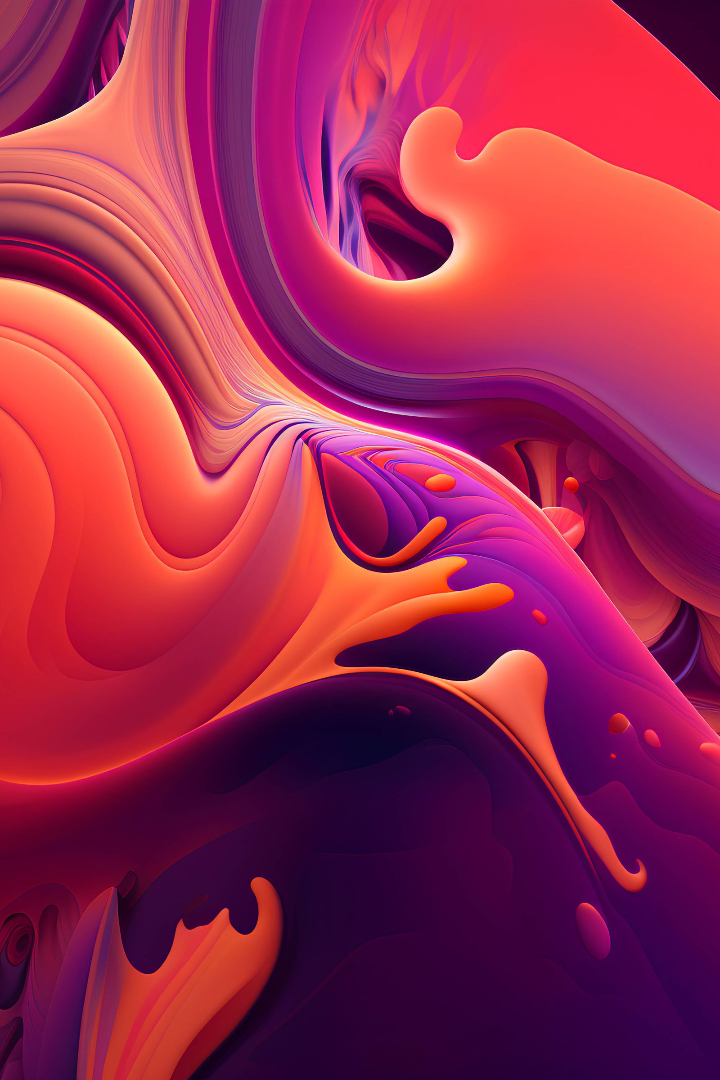 Мінімізація впливу на навколишнє середовище
Мінімізація впливу на навколишнє середовище передбачає виробництво та споживання відновлювальних ресурсів, використання енергії ефективним способом, утилізацію відходів та рециклінг, а також розумне планування та управління ресурсами.
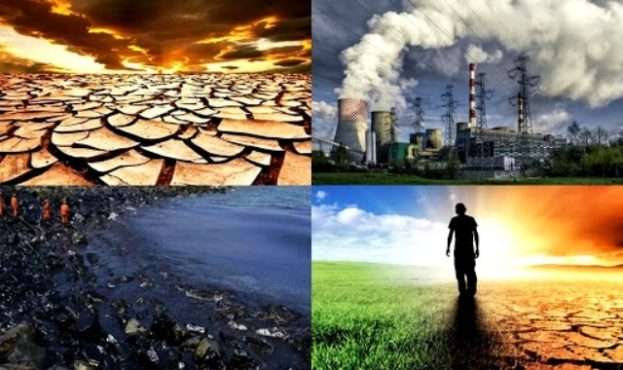 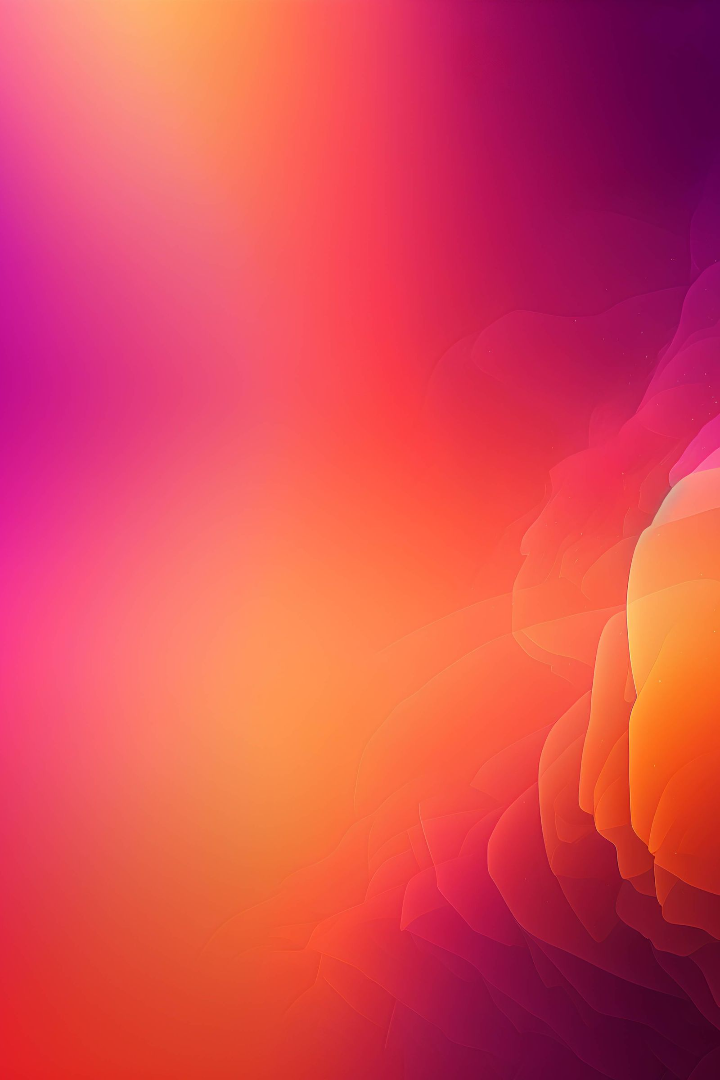 Ролі уряду та громадян
Уряд повинен приймати суворі екологічні закони та норми, сприяти розвитку екологічних технологій та забороняти шкідливі практики. Громадяни повинні бути свідомими споживачами, економити ресурси та зберігати природу для майбутніх поколінь.
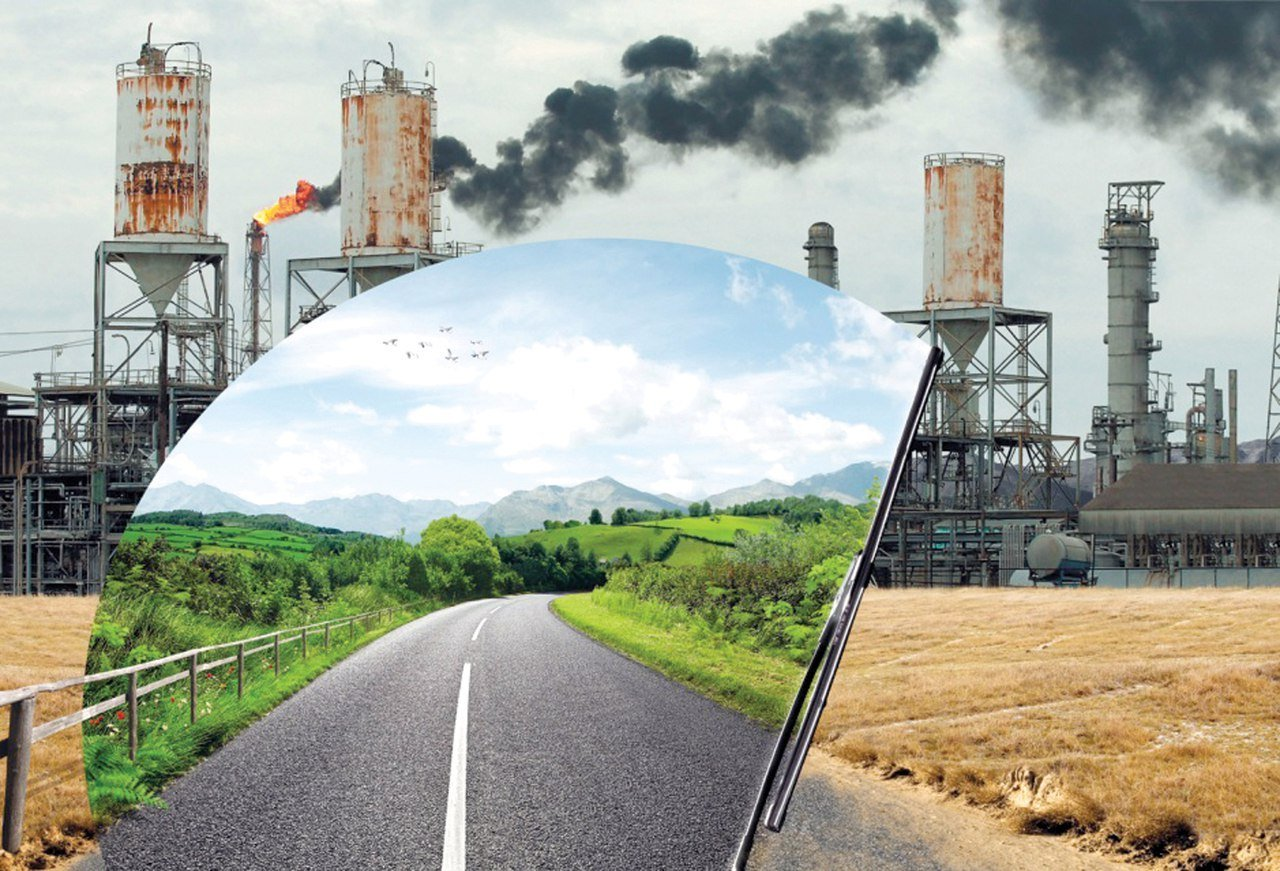 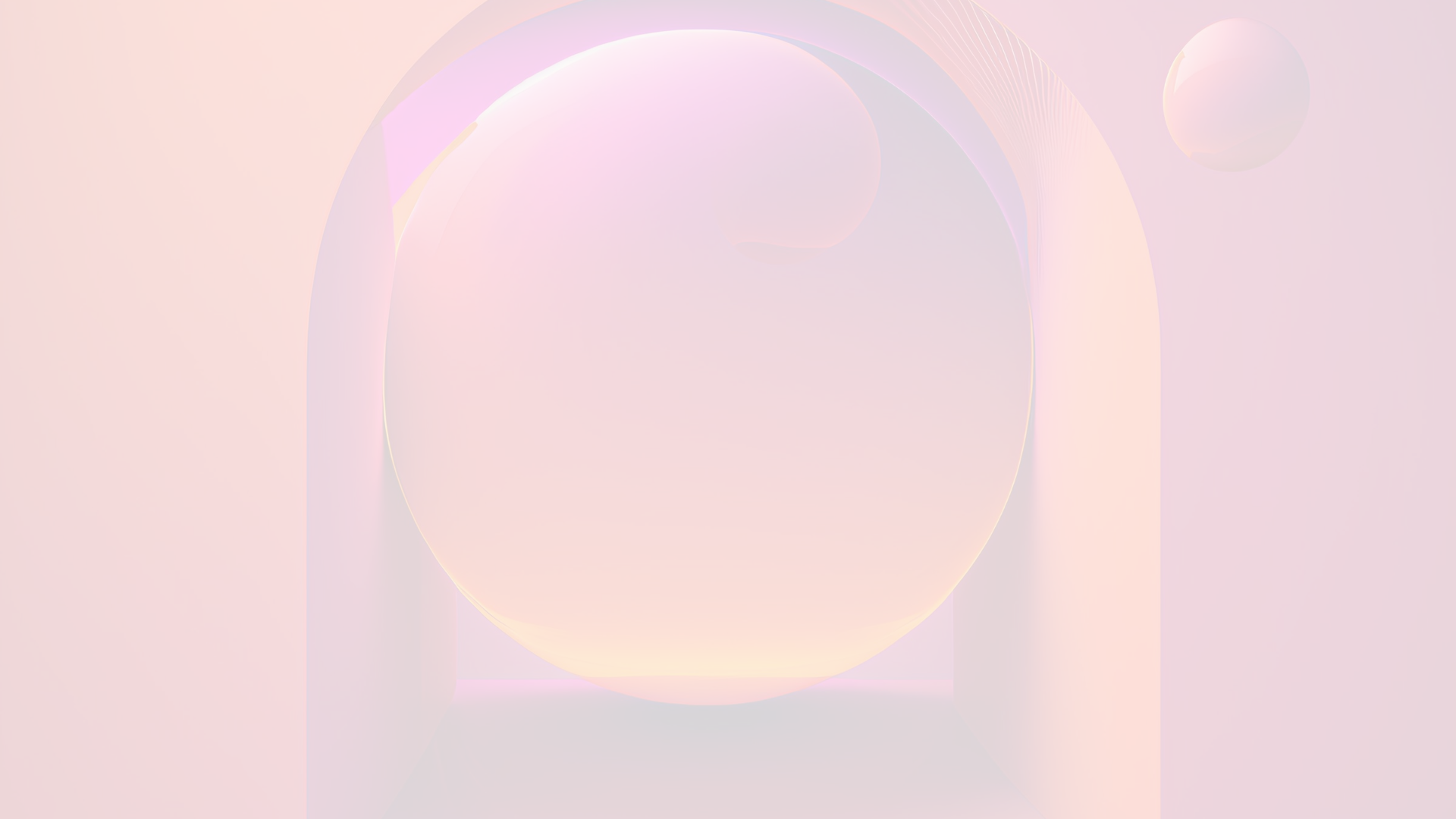 Заключні думки та рекомендації
Екологічні ризики є серйозним викликом для сучасного суспільства. Щоб забезпечити збереження навколишнього середовища для нас та майбутніх поколінь, необхідно посилити свої зусилля у профілактиці ризиків та забезпеченні сталого розвитку.
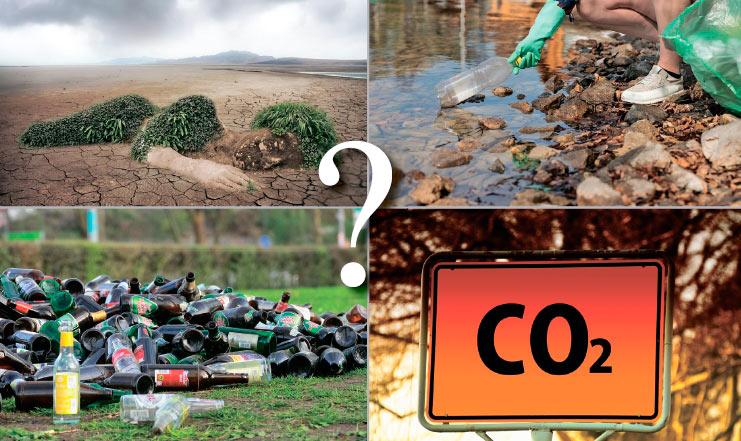 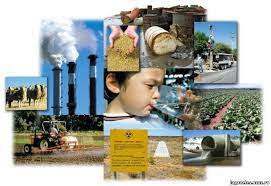 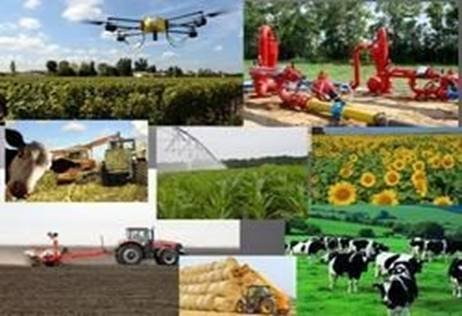